Chongqing University of Technology
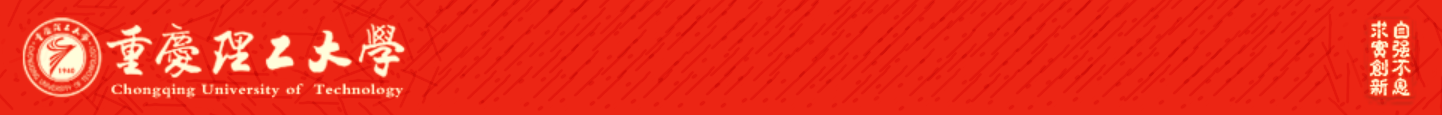 ATAI
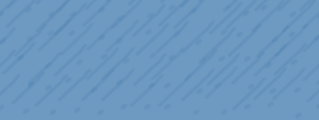 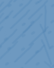 Advanced Technique of Artificial  Intelligence
Chongqing University of Technology
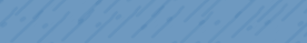 Global Context Enhanced Graph Neural Networks for Session-based Recommendation
(SIGIR-2020)
Reported by Ting Wang
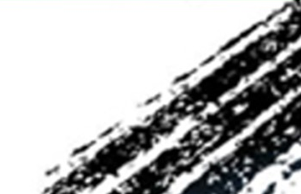 2020.09.24  •  ChongQing
Chongqing University of Technology
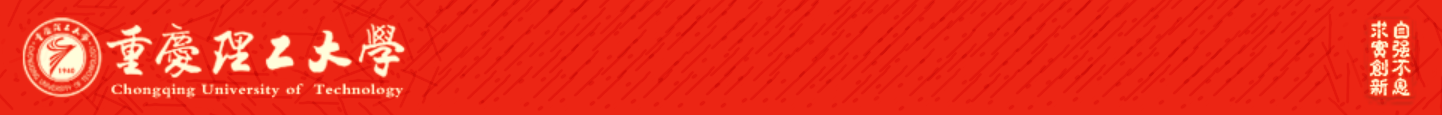 ATAI
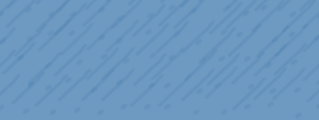 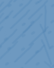 Advanced Technique of Artificial  Intelligence
Chongqing University of Technology
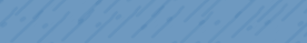 1. Introduction
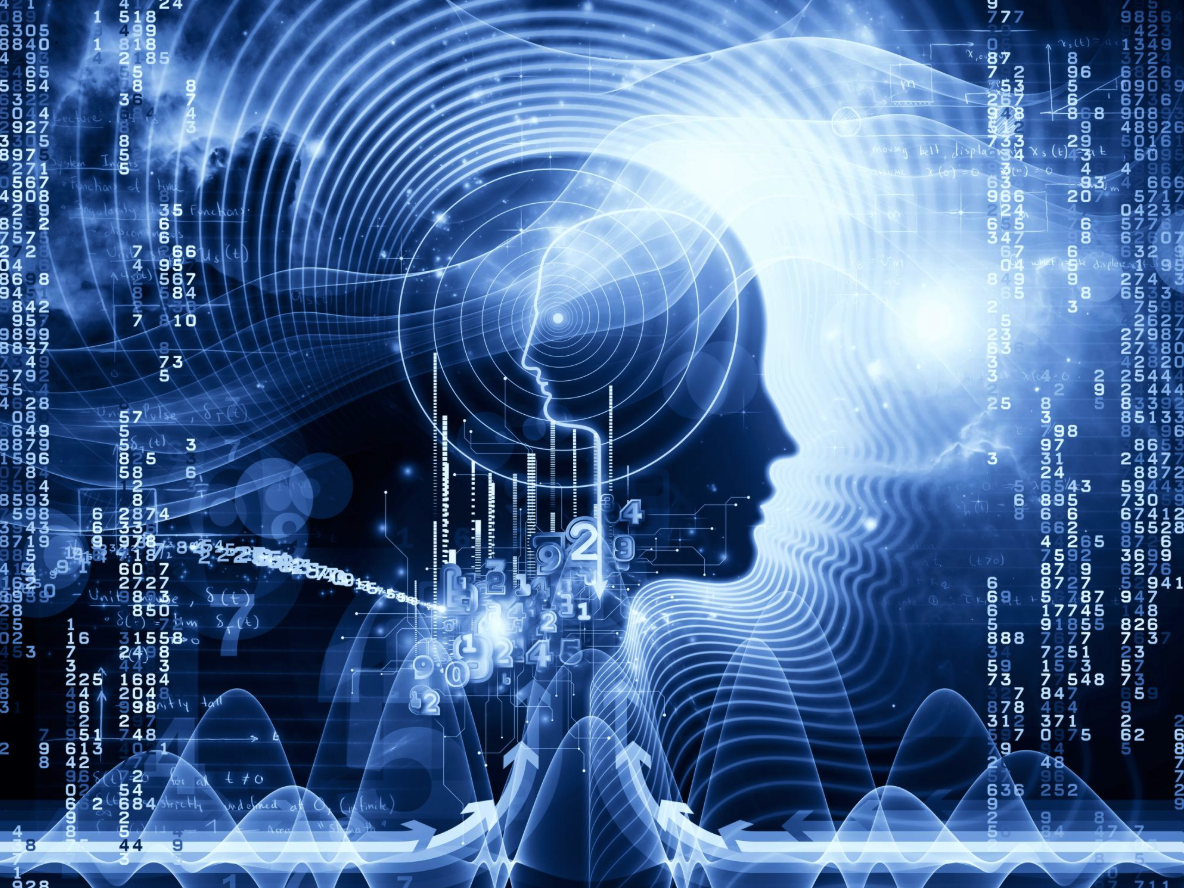 2. Method
3. Experiments
4. Conclusion
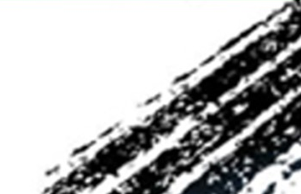 Introduction
Innovation：
1. Global graph
2. Session graph
3. Reversed position information
Introduction
Global graph：
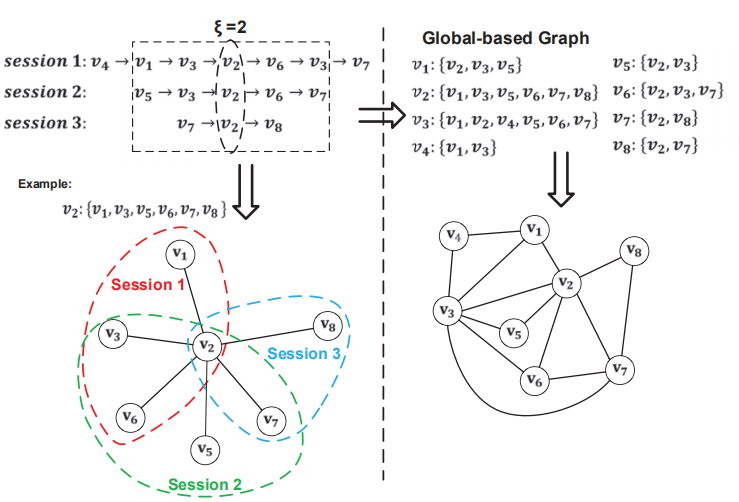 v4
2
forward：
V3：
reverse：
4
Introduction
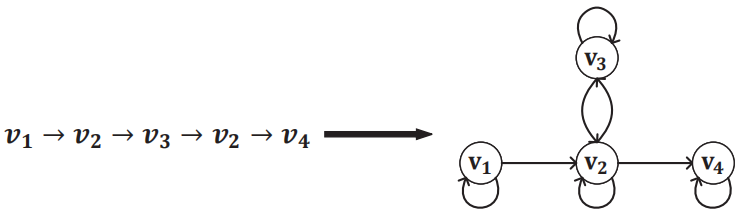 Session graph:
Reversed position:
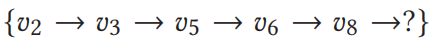 Information Propagation：
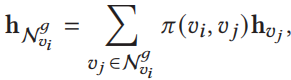 （1）
邻居item的最终表示
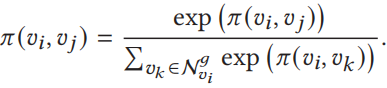 计算att score
（2）
Information Aggregation：
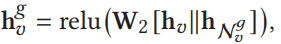 （3）
item的最终表示
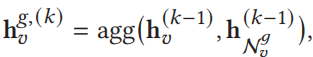 （4）
第k层的最终表示
Approach
Global-level：
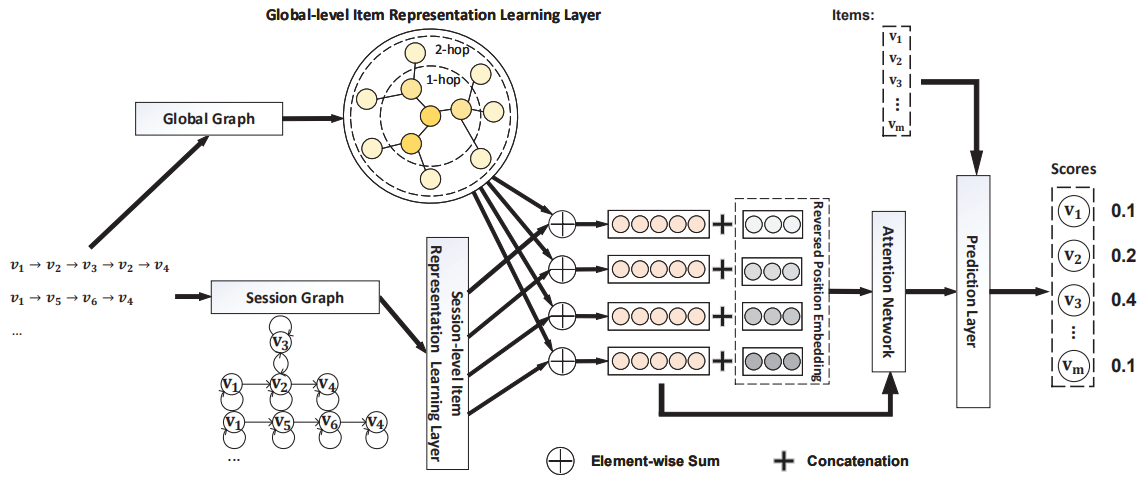 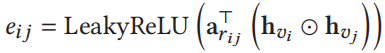 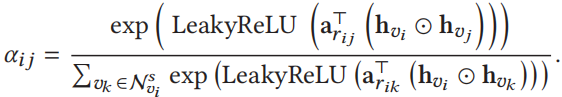 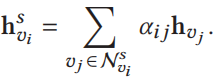 Session Representation：
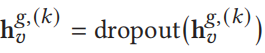 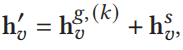 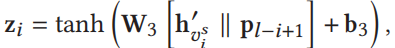 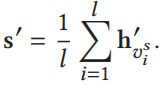 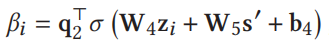 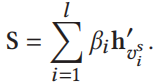 Approach
（5）
Session-level：
（6）
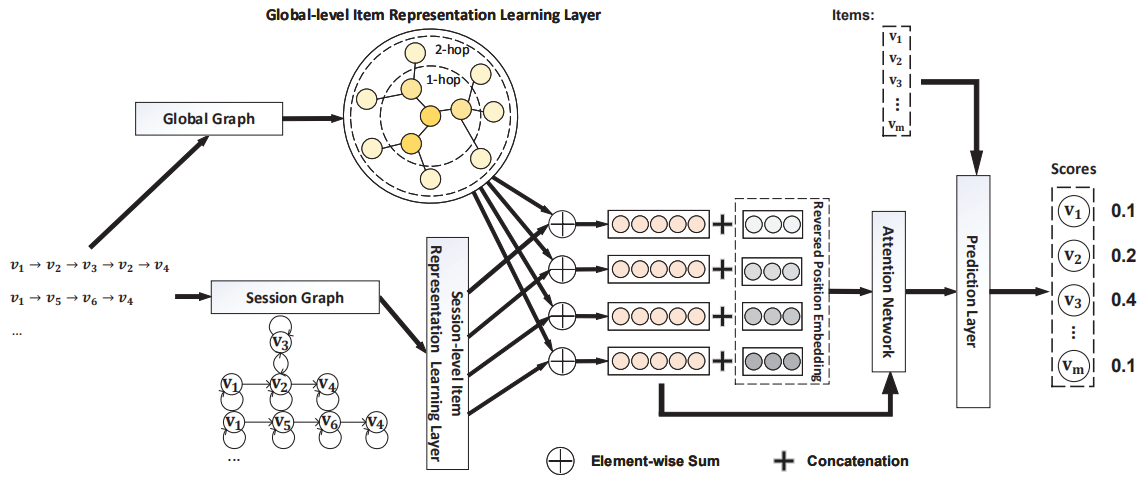 （7）
Short-term
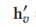 （8）
（9）
（10）
（11）
Long-term
（12）
（13）
Experiments
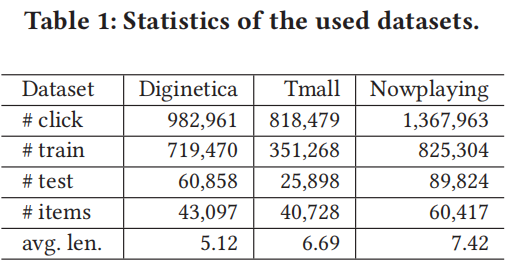 Dataset:
Dignetica:  https://competitions.codalab.org/competitions/11161
Tmall: https://tianchi.aliyun.com/dataset/dataDetail?dataId=42
Nowplaying: http://dbis-nowplaying.uibk.ac.at/#nowplaying
Experiments
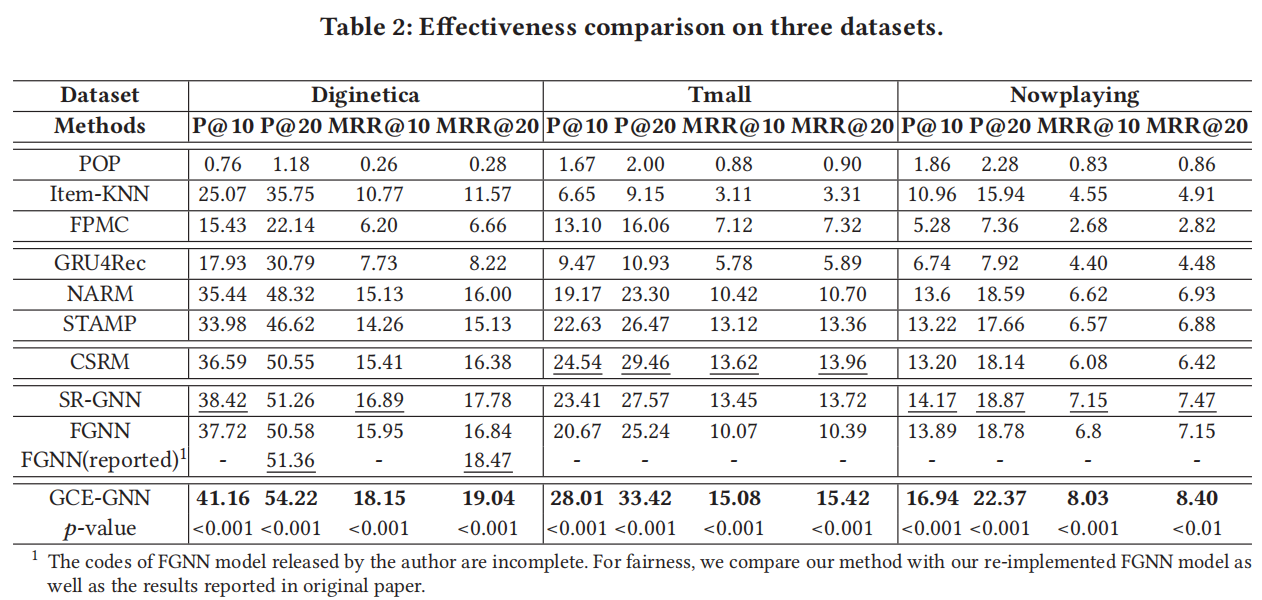 GCE-GNN w/o global: GCE-GNN without global-level feature encoder and only with local feature.
GCE-GNN w/o session: GCE-GNN without session-level feature encoder and only with global feature.
GCE-GNN-1-hop: GCE-GNN with global-level feature encoder, which sets the number of hop to 1.
GCE-GNN-2-hop: GCE-GNN with global-level feature encoder, which sets the number of hop to 2.
Experiments
Impact of Global Feature Encoder:
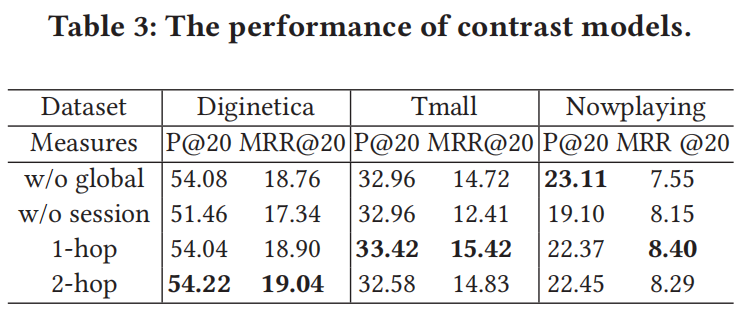 GCE-GNN-NP: GCE-GNN with forward position vector replacing the reverse order position vector.
GCE-GNN-SA: GCE-GNN with self attention function replacing the position-aware attention.
Experiments
Impact of Position Vector:
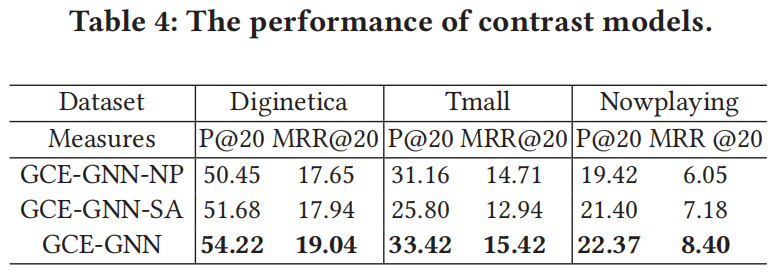 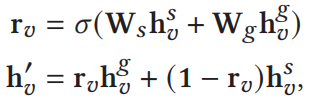 Concate:
Gate:
Max pooling:
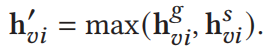 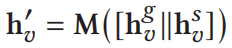 Experiments
Impact of Aggregation Operations:
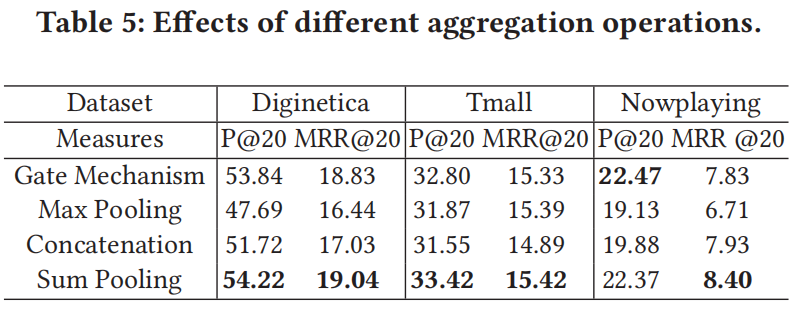 Experiments
Impact of Dropout Setting:
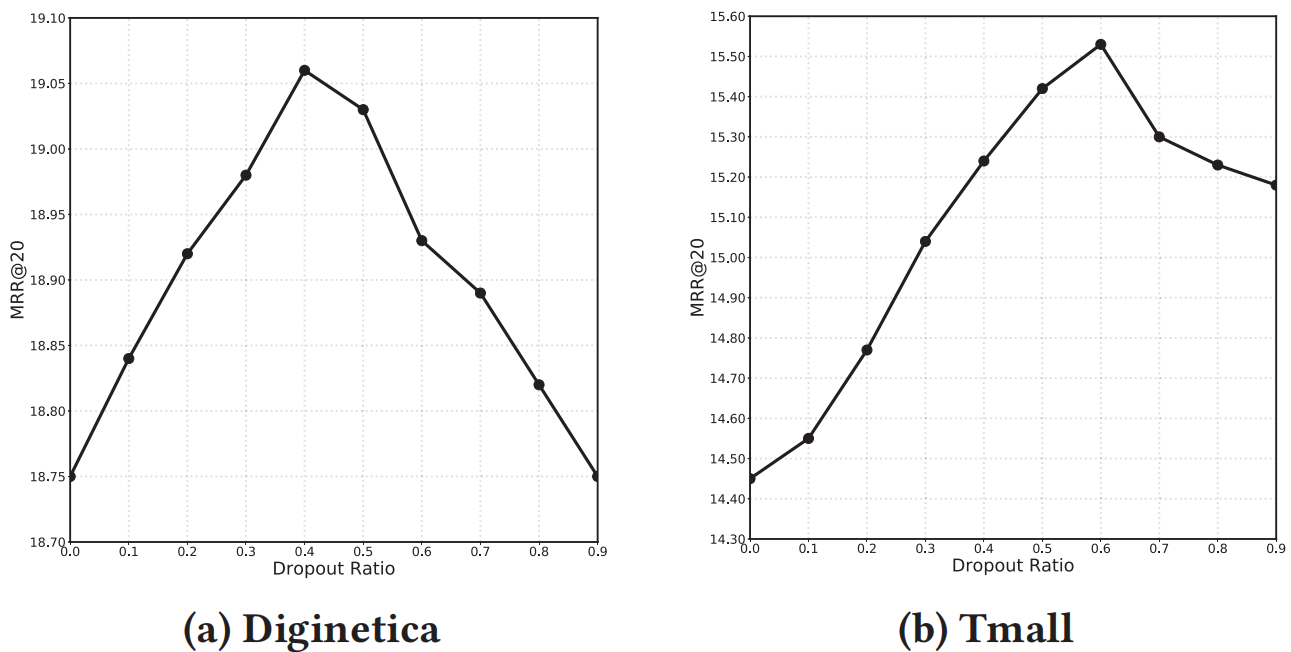 Conclusion
It first converts the session sequences into session graphs and construct a global graph. The local context information and global context information are subsequently combined to en-hance the feature presentations of items. Finally, it incorporates the reversed position vector and session information to empower the proposed model to better learn the contribution of each item. Comprehensive experiments demonstrate that the proposed method significantly
outperforms nine baselines over three benchmark datasets consistently.
Thanks!